Promising Practices for Building Effective ATR/BSR PartnershipsSession II
June 11, 2024
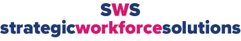 Moderator
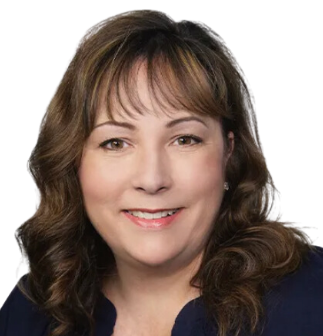 Katie Adams
Chief Delivery Officer
Safal Partners
Center of Excellence Overview
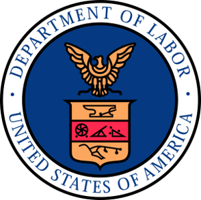 U.S. DOL initiative to increase systems alignment across apprenticeship, education, and workforce
Led by Safal Partners; 5 national partners
We provide no-cost TA including:
Monthly webinars
Quarterly virtual office hours
Individual TA/coaching sessions
Online resources (desk aids, guides, frameworks, etc.)
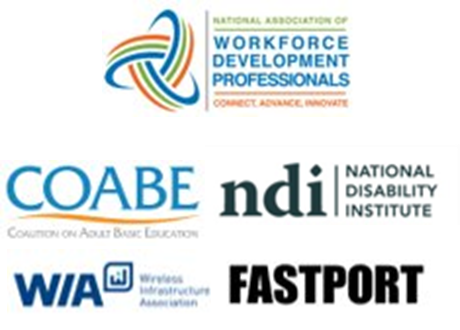 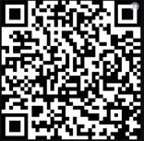 Visit our website, request TA
Agenda
Recap of Business Services and Job Seeker Services at the LWDB Level 
Elements of the BSR Approach
Opportunities for ATRs to Build Effective Partnerships with BSRs
Best Practice: Strategies for Overcoming Challenges and Developing Partnerships and Collaborations
How Can ATRs Help Equip RA Sponsors Access Workforce System Funding through Collaboration with BSRs
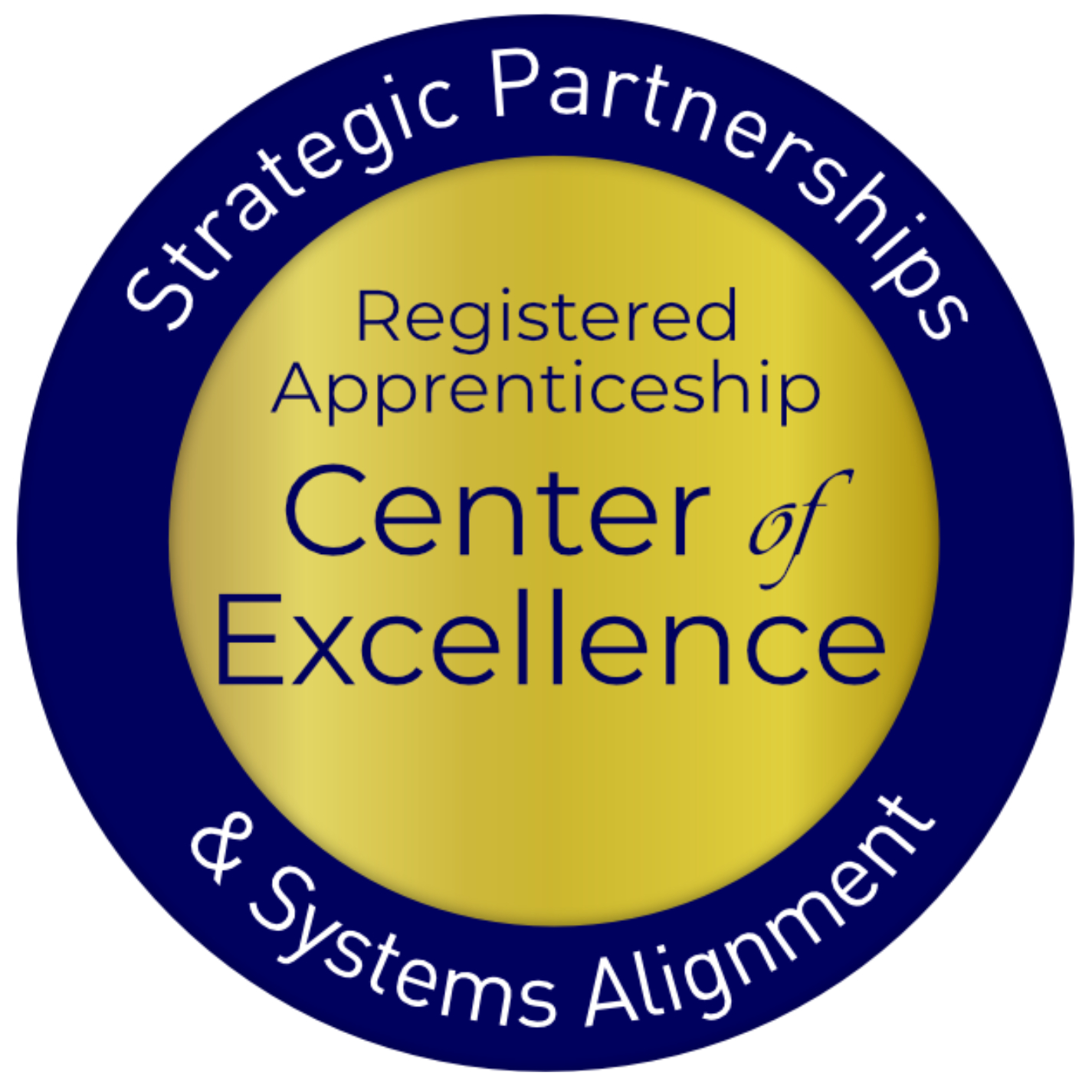 Guest Speaker
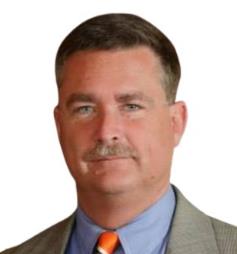 Jeffrey Smith
Workforce Liaison / Program Analyst
Office of Apprenticeship
U.S. Department of Labor
Today’s Presenters
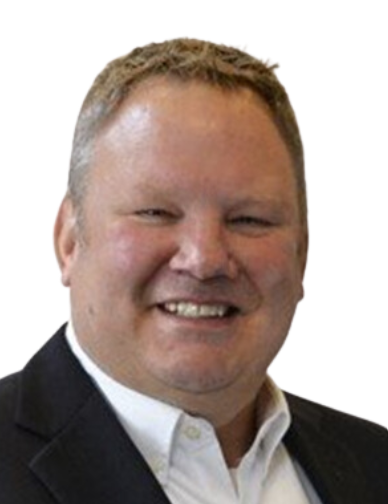 Amy Lebednick
Director, Business Solutions
West Michigan Works!, Strategic Workforce Solutions
Joel Elsenbroek
Project Manager, Apprenticeships
West Michigan Works!, Strategic Workforce Solutions
Objectives for Today
Increase ATR knowledge about workforce system
Increase ATR knowledge about Functions of Business Services Representatives
Encourage more proactive outreach by ATRs to BSRs in a local workforce area
Increase discussion and engagement between BSRs and ATRs
Increase coordination between BSRs and ATRs when conducting outreach to businesses in local workforce areas
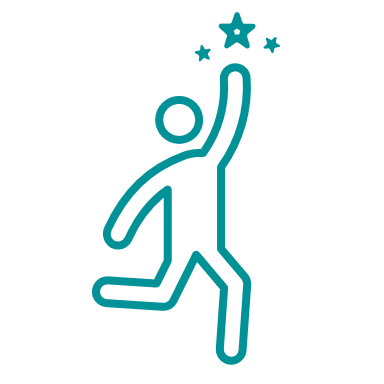 #
Recap of Services at the Local Workforce Level

Business and Job Seeker Services
LWDB Mission
Business Services
Services for employers may include:
Employer Engagement & Relationship Building
Networking and Collaboration
Facilitating Access to Funding
Compliance and Documentation
Recruitment Assistance
Provision of Labor Market Information/Wage Analysis
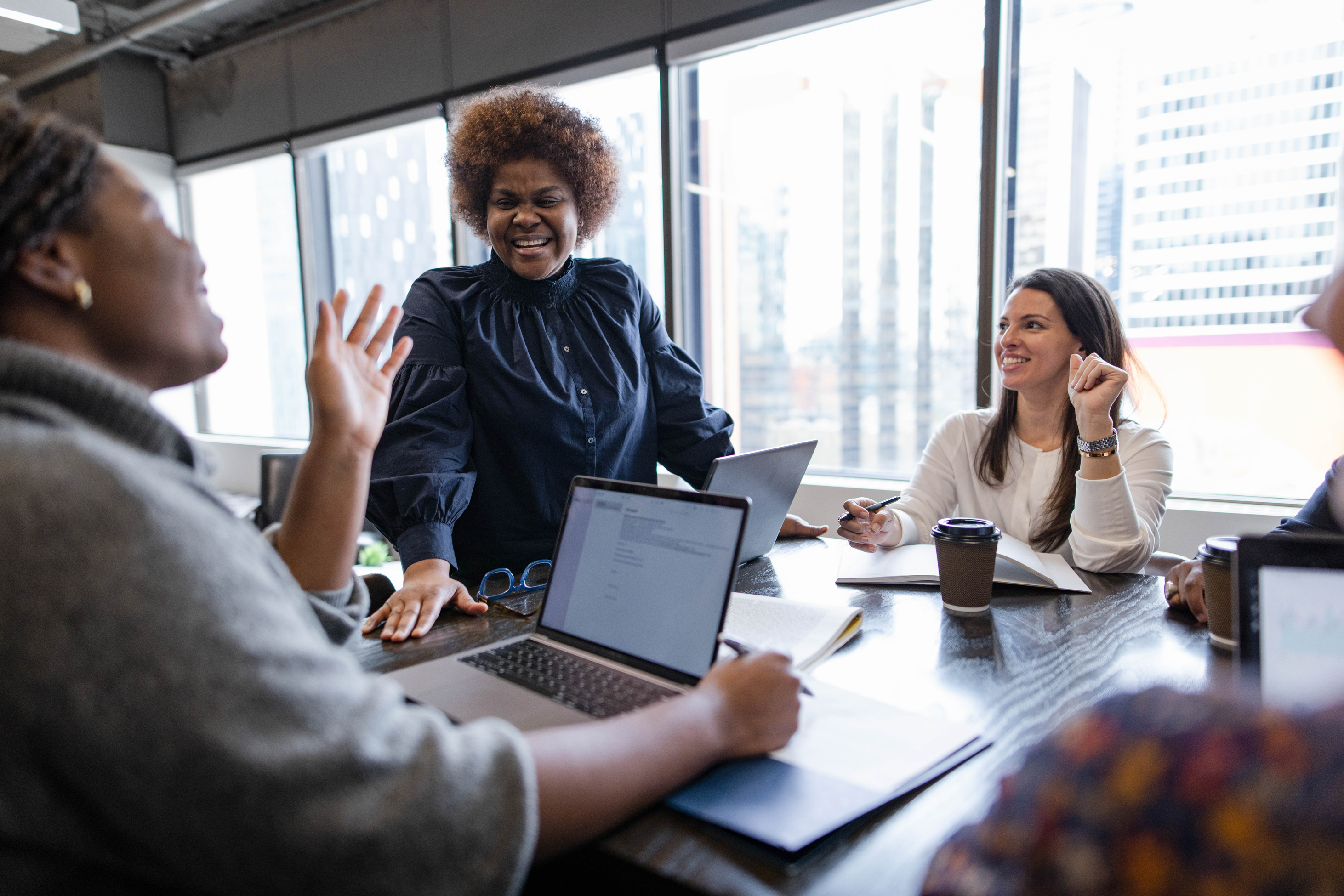 Funding Support for Businesses
LWDB WIOA funding opportunities for employers may include:
Incumbent Worker Training
Customized Training
On-the-Job Training
Additional funding opportunities:
Subsidized Employment
Federal Grants for Apprenticeship Expansion
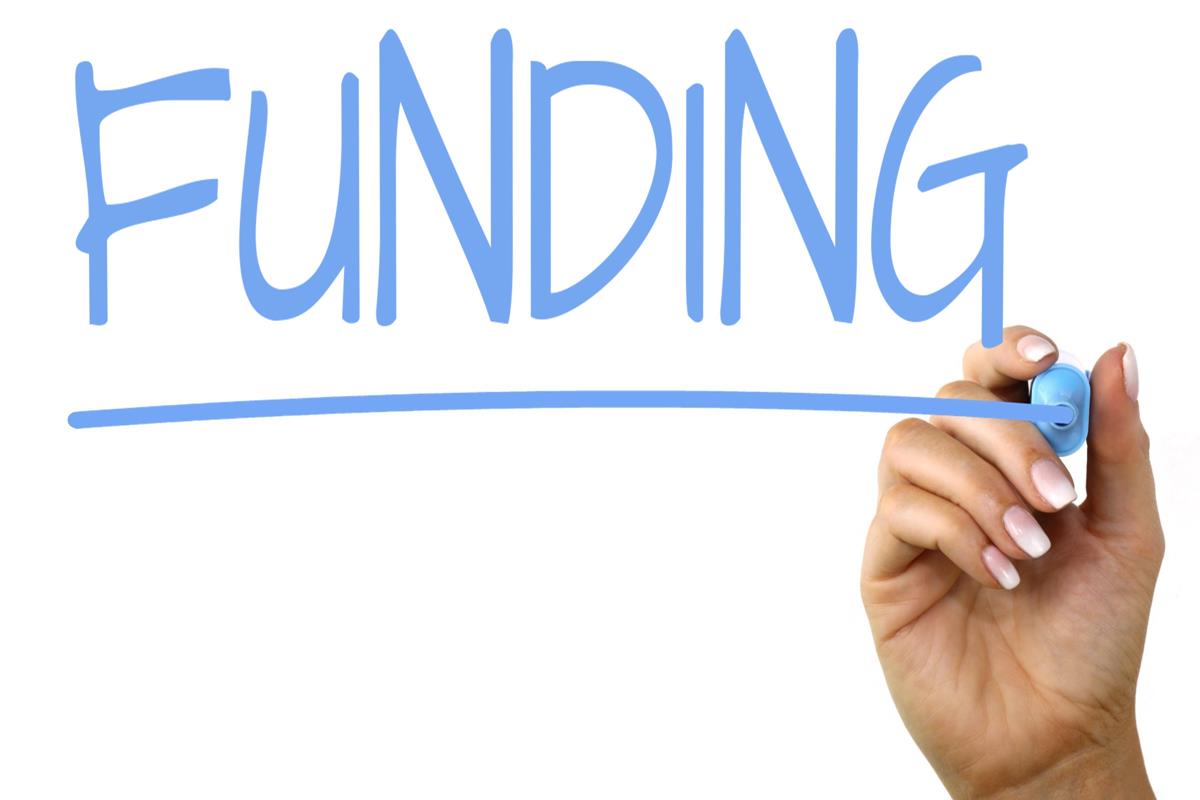 This Photo by Unknown Author is licensed under CC BY-SA
Job Seeker Services
American Job Centers provide access to a range of partner programs and services to help job seekers find employment and advance in their careers, including:
Veteran Services (Priority of Services)
Youth Services
Career Development & Job Coaching
Job Search Assistance
Employability workshops
Hiring events
Labor Market Information
Referral to Partner Program Services
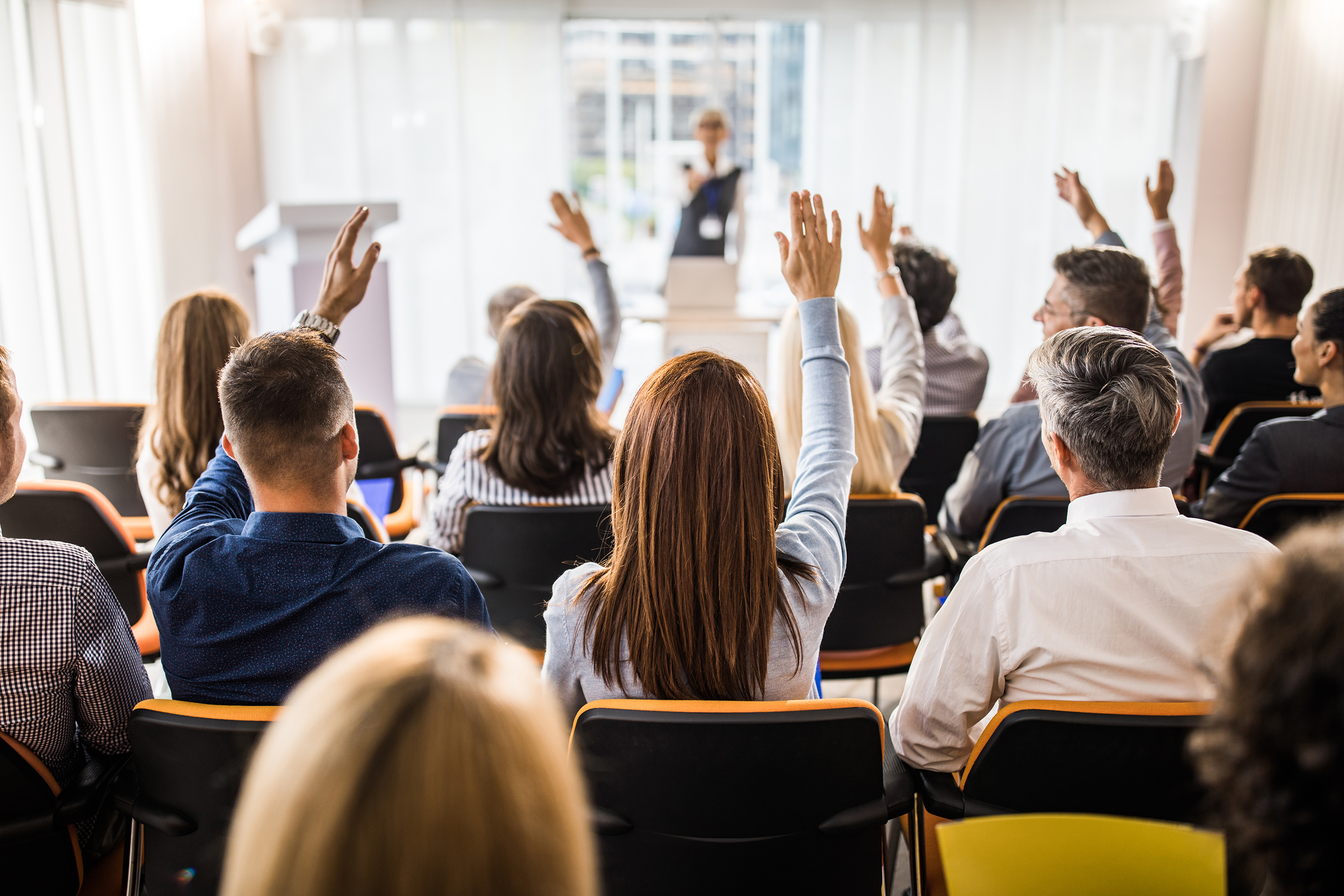 Funding Support for Job Seekers
LWDBs may provide WIOA funding to cover costs associated with:
Individual Training Accounts (ITAs) 
Paid Work Experience (Youth & Adult)
Supportive Services
Childcare
Transportation
Books
Tools
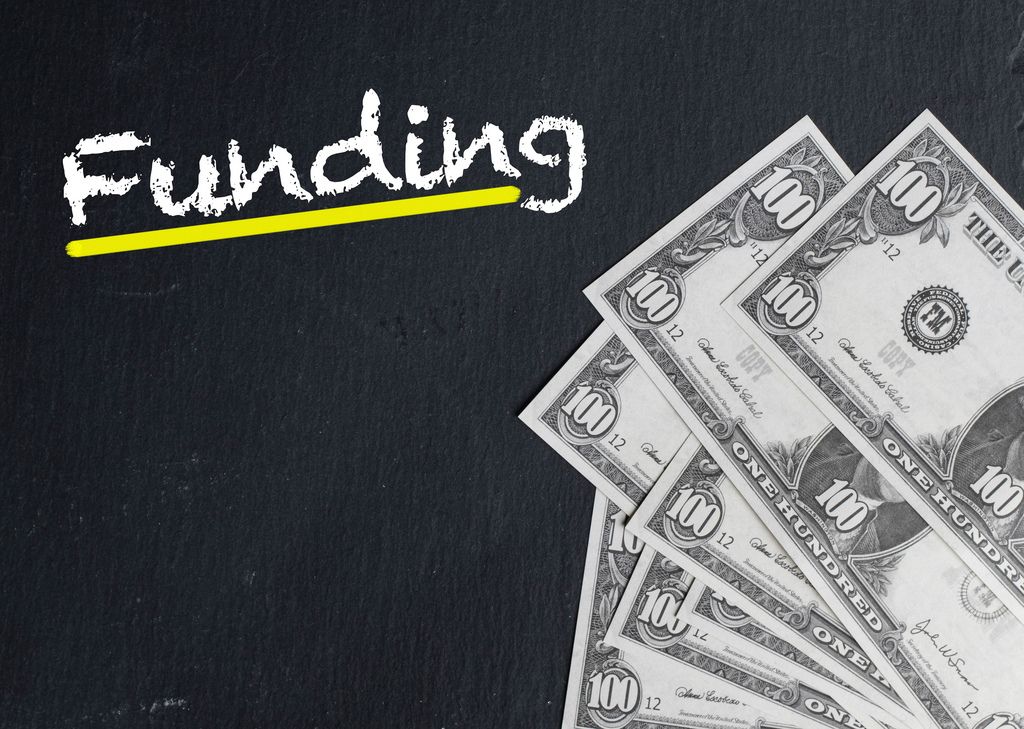 Excellence in Practice: Engaging BSRsElements of the BSR Approach
BSR Approach: Solutions Driven
Philosophy: We can best serve our communities by engaging with all partners to identify and overcome challenges through a collaborative approach.

Methods should be Proactive. Integrated. Sustainable. 

This work is ongoing and dynamic and requires a continuous improvement approach!
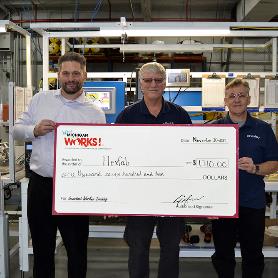 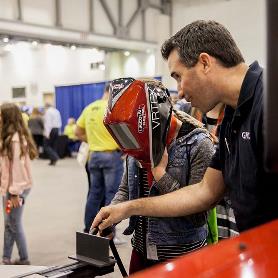 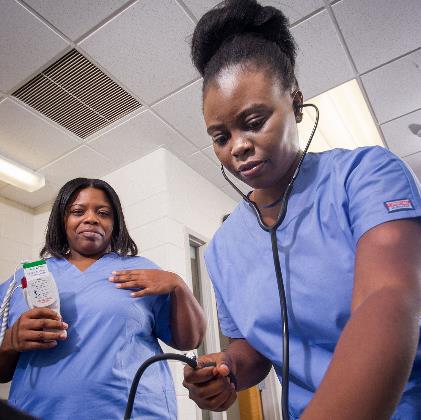 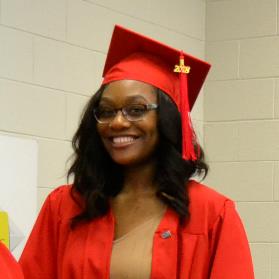 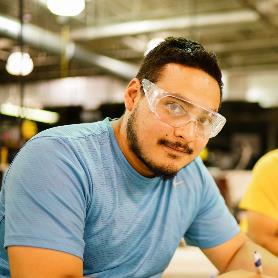 Elements of the BSR Approach
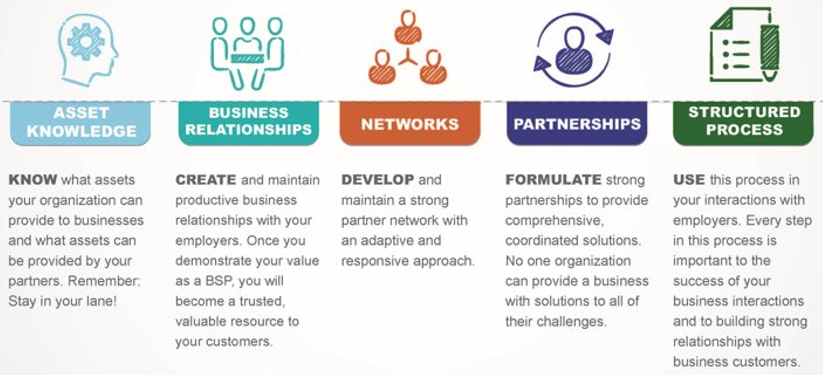 “Let no encounter with a business go to waste”
Elements of the BSR Approach 2
Key Partnerships

Asset Knowledge – Who else needs to have a seat at the table?
Business Relationships – Which Industry employers could benefit?
Developed Networks – Which stakeholders should I convene? 
Partnerships – Who’s already engaged/connected?
Structured Process – Ensure a well thought out strategy
Elements of the BSR Approach 3
The BSR Structured Process
The most important question a BSR can ask: Why?
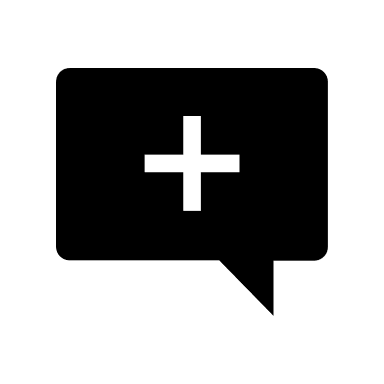 Follow-Up

Establishes ongoing business relationships, promotes sustained success and encourages process improvement.
What happened?
How did this project go?
What was the result?
Where might you improve for future projects?
What happens next?
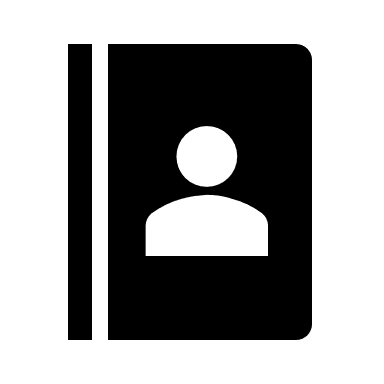 Implementation

Your detailed plan for successful implementation of the proposed solution.
What steps are involved in the implementation of your plan?
Who is the lead contact during this phase of the project?
What are each partner's responsibilities?
What is the monitoring process?
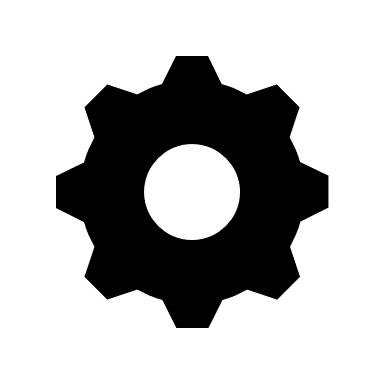 Solutions Design

The recommended solution presented to the business by you and relevant partners.
What is the best solution for this employer/project?
What relevant assets could be provided by you and your partners?
Don't promise anything you can't deliver.
Stay in your lane.
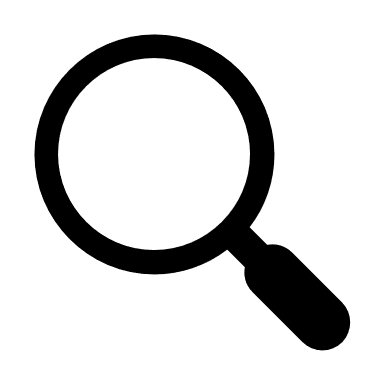 Fact Finding

The discovery process to understand an employer's needs and bridging to solutions design.
Ask "why?"
What does the business need/what are their pain points?
Take caution not to jump to conclusions before you understand the situation.
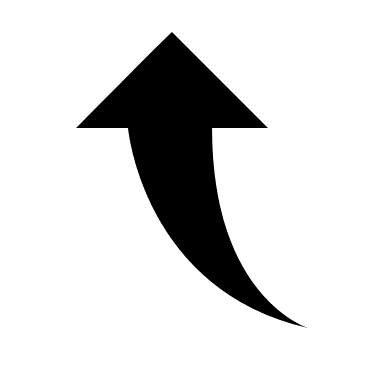 Entry

Your introduction to a new employer/customer or initiating a project with an existing customer.
How do you contact them/get in the door?
What is the goal of outreach and potential partnership?
Excellence in Practice: 
ATR and BSR Partnerships
Tips for ATRs for a Successful BSR Partnership
Tips for Effective Partnerships
Building Effective Partnerships
Work with State Workforce Agency to have joint meetings with BSRs & ATRs across the state 
Schedule short, regular, touch-base meetings with BSRs working with employers on RA program development
Send email updates announcing when new programs or occupations get approved  
Promote online training sessions for BSRs interested in Registered Apprenticeship
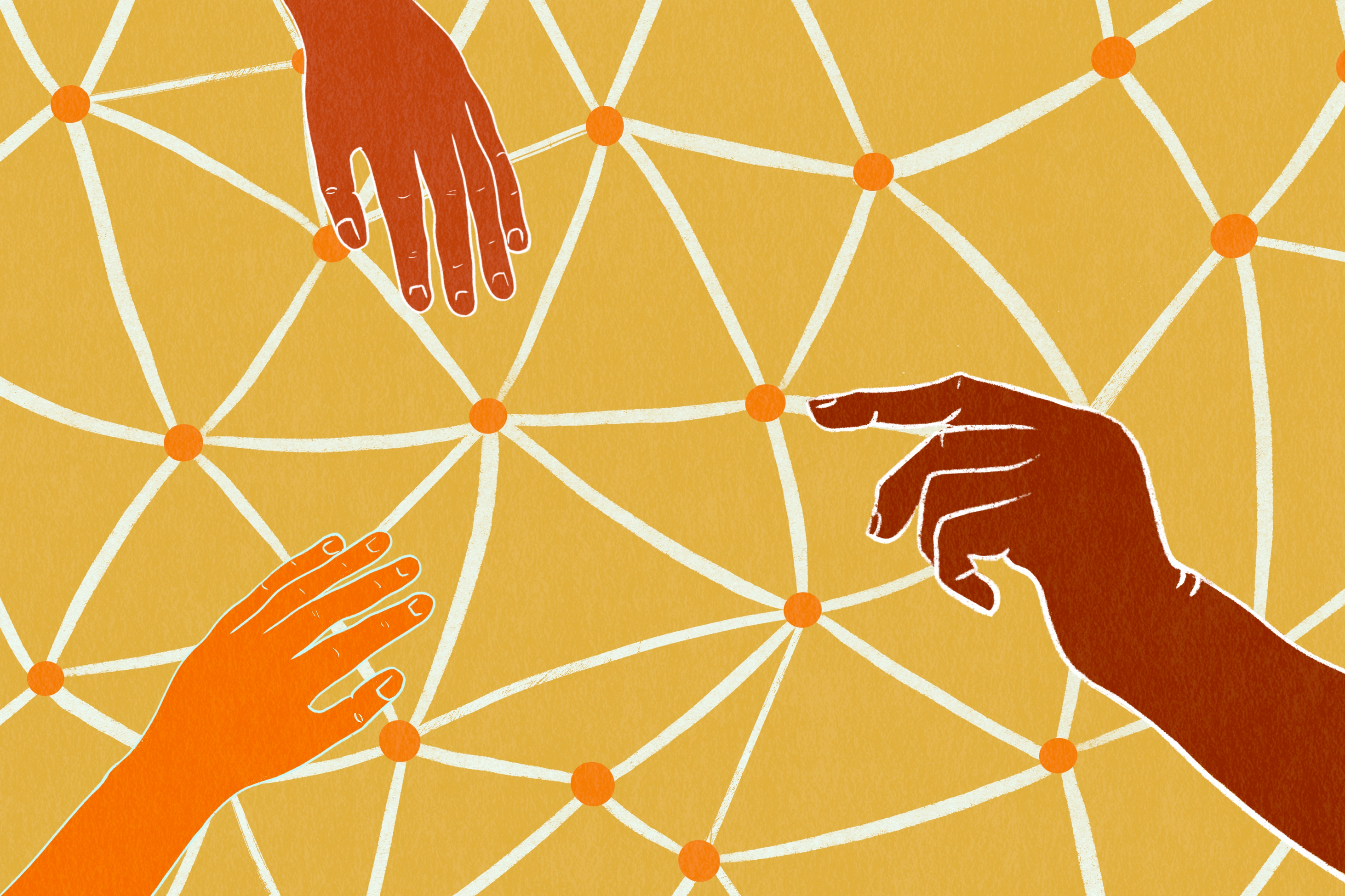 Building Effective Partnerships 2
Identify a High Performing Registered Apprenticeship Program Champion
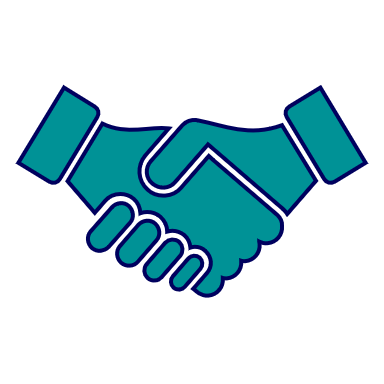 A Program Champion can:
Introduce RA program model to interested employers
Deliver testimonials/trainings 
Provide TA for employers starting new programs
Advocate and recruit others to promote the RA program model
Building Effective Partnerships 3
Promote available resources that will allow greater access to programs
Apprenticeship.gov
RA Academy
Apprenticeship Finder
Apprenticeship Standards.org
Workforce GPS
State Department of Labor/Economic Development
Center Of Excellence/Safal Partners
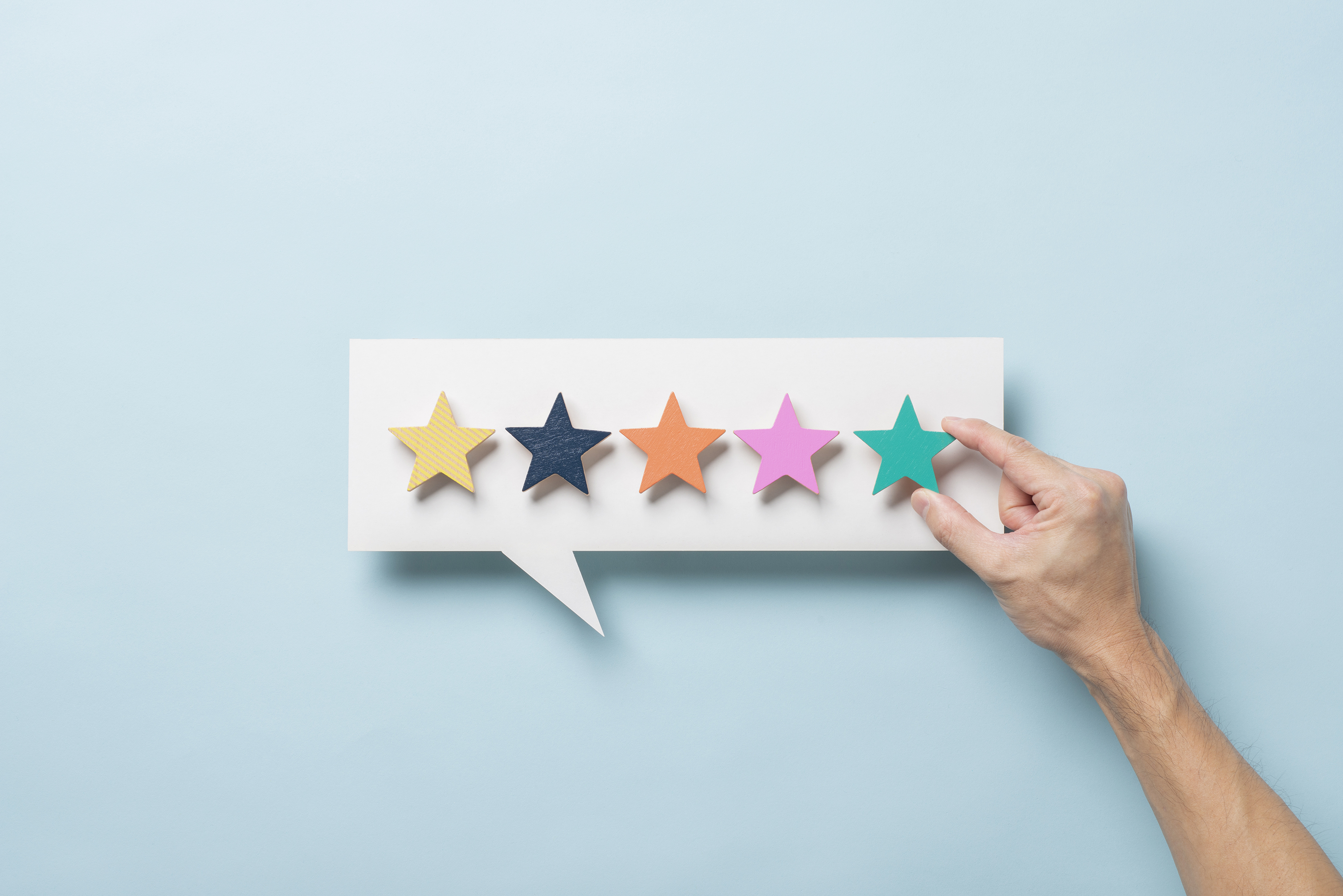 Excellence in Practice:  Overcoming Challenges

Strategies for Continuous Improvement
Developing Partnerships & Collaboration
ATRs can be the link by supporting & informing Business Solutions Representatives (BSRs) in the development of Registered Apprenticeship Programs.
Developing Partnerships & Collaboration2
“If you want to go fast, go alone.  If you want to go far, go together.”
 - African Proverb
Challenging Elements of Business Services
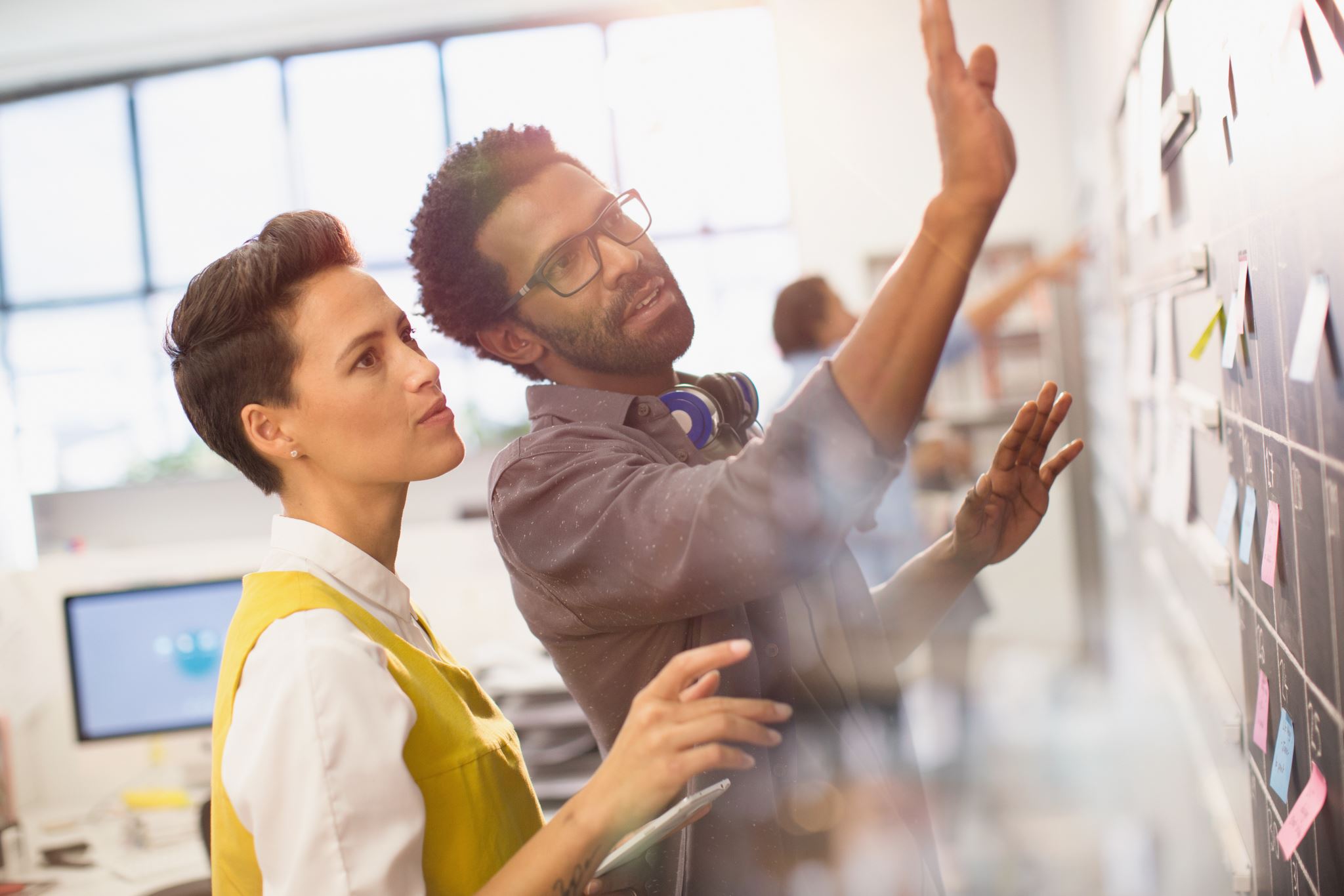 Matching employer needs with available workforce resources
Balancing varied employer requirements
Addressing skill gaps or training needs of workforce
Serving as neutral convener
Managing multiple partners with varying priorities
A First Step:  Assess the Workforce System’s Knowledge of RA
Knowledge Assessment Tool
Assess LWDBs knowledge threshold on Registered Apprenticeship to drive high, medium, or low engagement levels. 
Handout: Knowledge Assessment Tool
Safal Partners © 2024
Assess the Workforce System’s Knowledge of RA
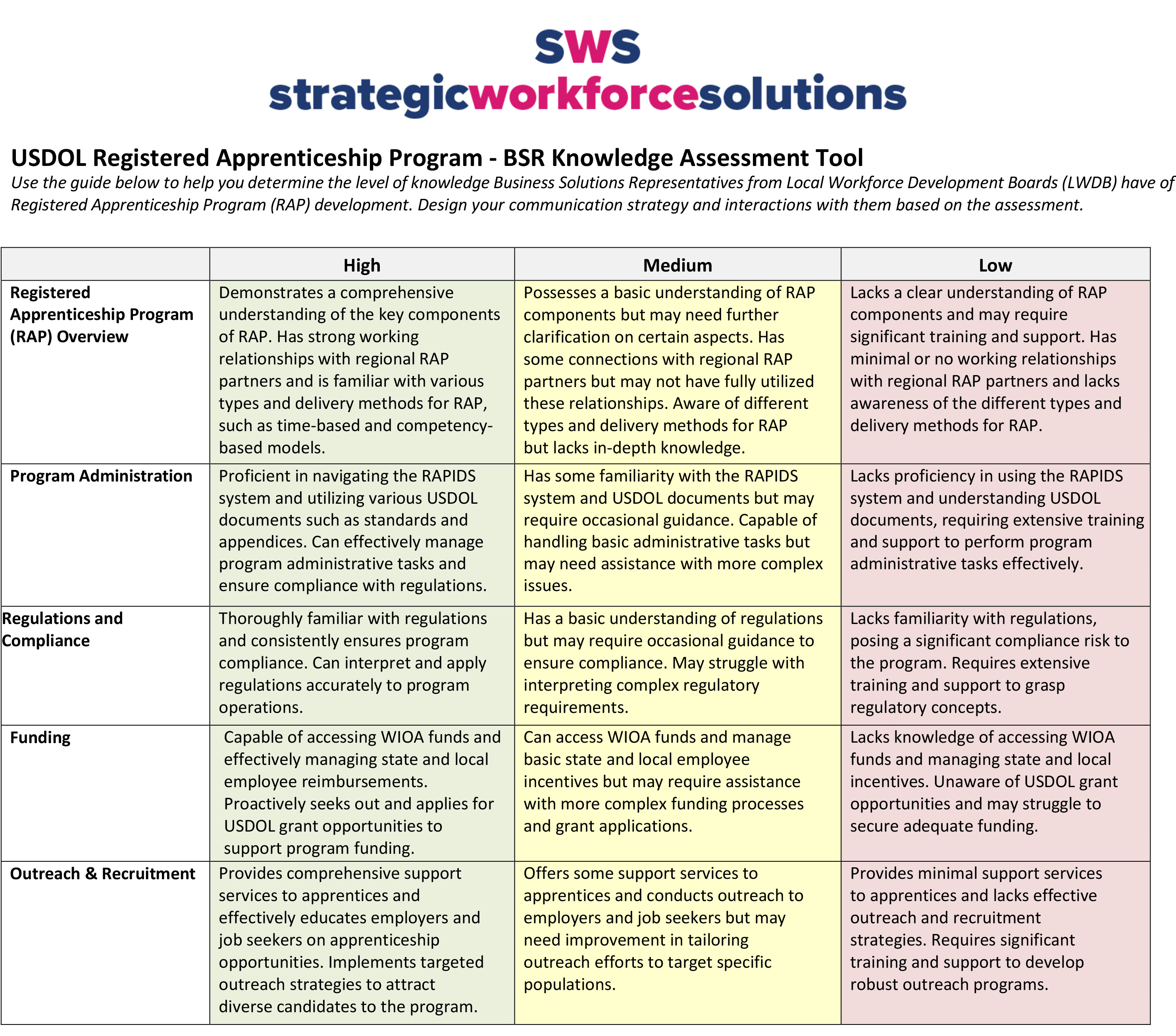 Safal Partners © 2024
Strategies for Overcoming Challenges
Tailor conversations to match BSR knowledge level
Consistent touch-bases to share information
Providing resources and connections
Offer BSRs an active role in the development process
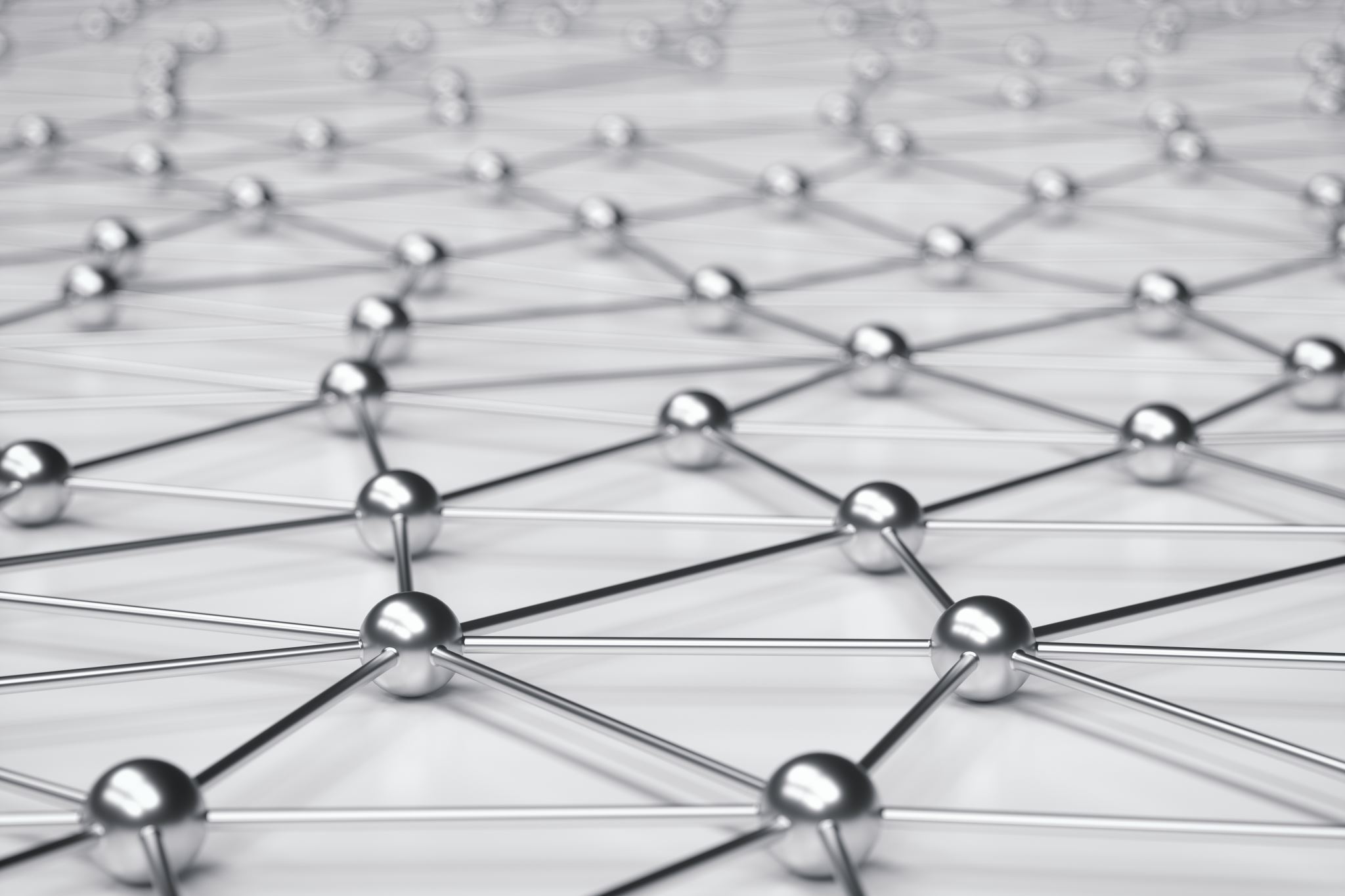 Next Step: Sharing Assets
Asset Mapping Tool
Identify and track key stakeholders in RAP development to include in partner outreach & engagement.
Handout: Asset Mapping Tool
Developing Partnerships & Collaboration3
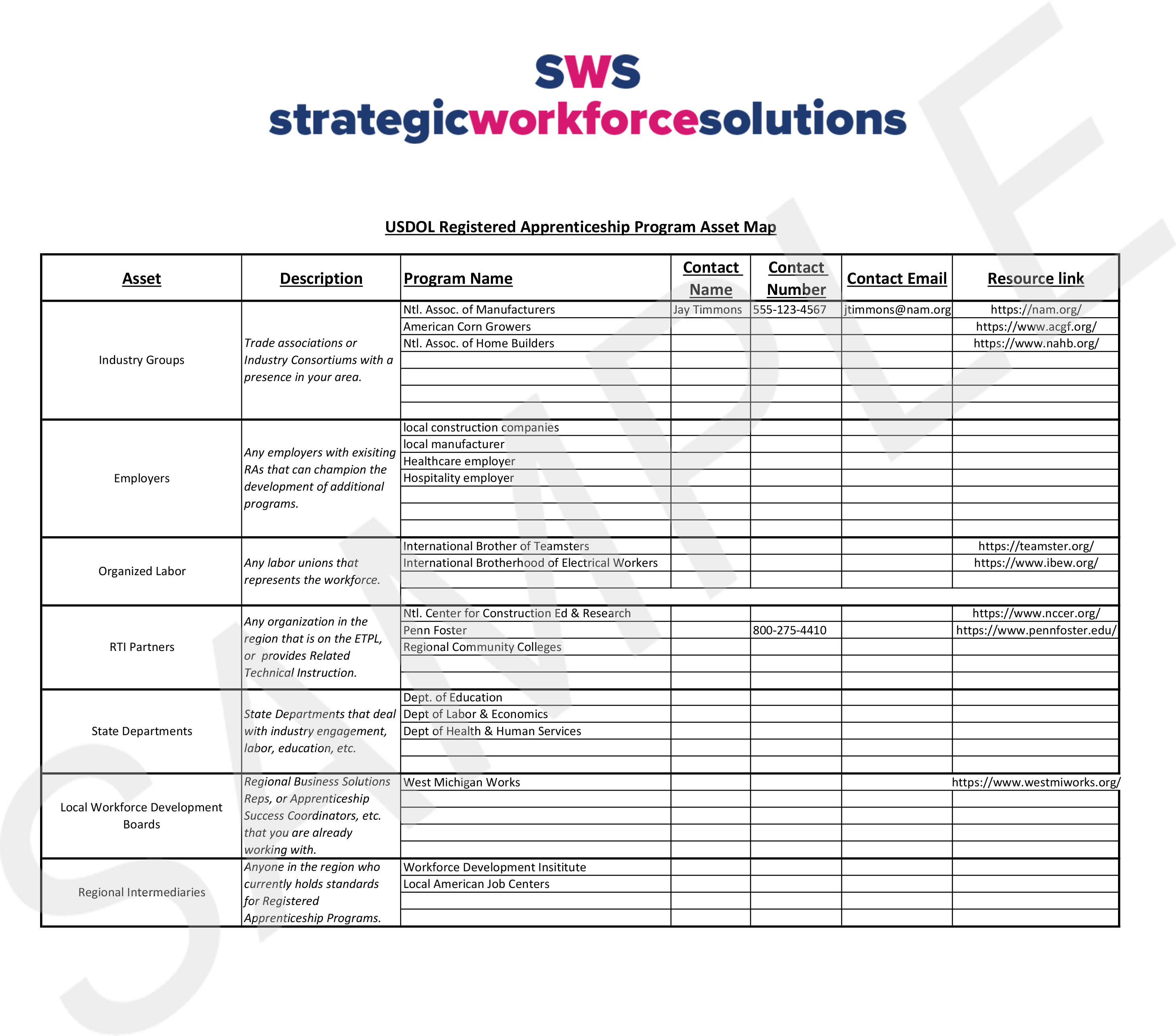 #
Collaboration for Overcoming Challenges
Connecting partners together helps to identify challenges and can lead to collaborative, robust solutions
Recognizing and identifying a facilitator or neutral convener to manage regional collaboration
Innovative development of new occupations in non-traditional industries
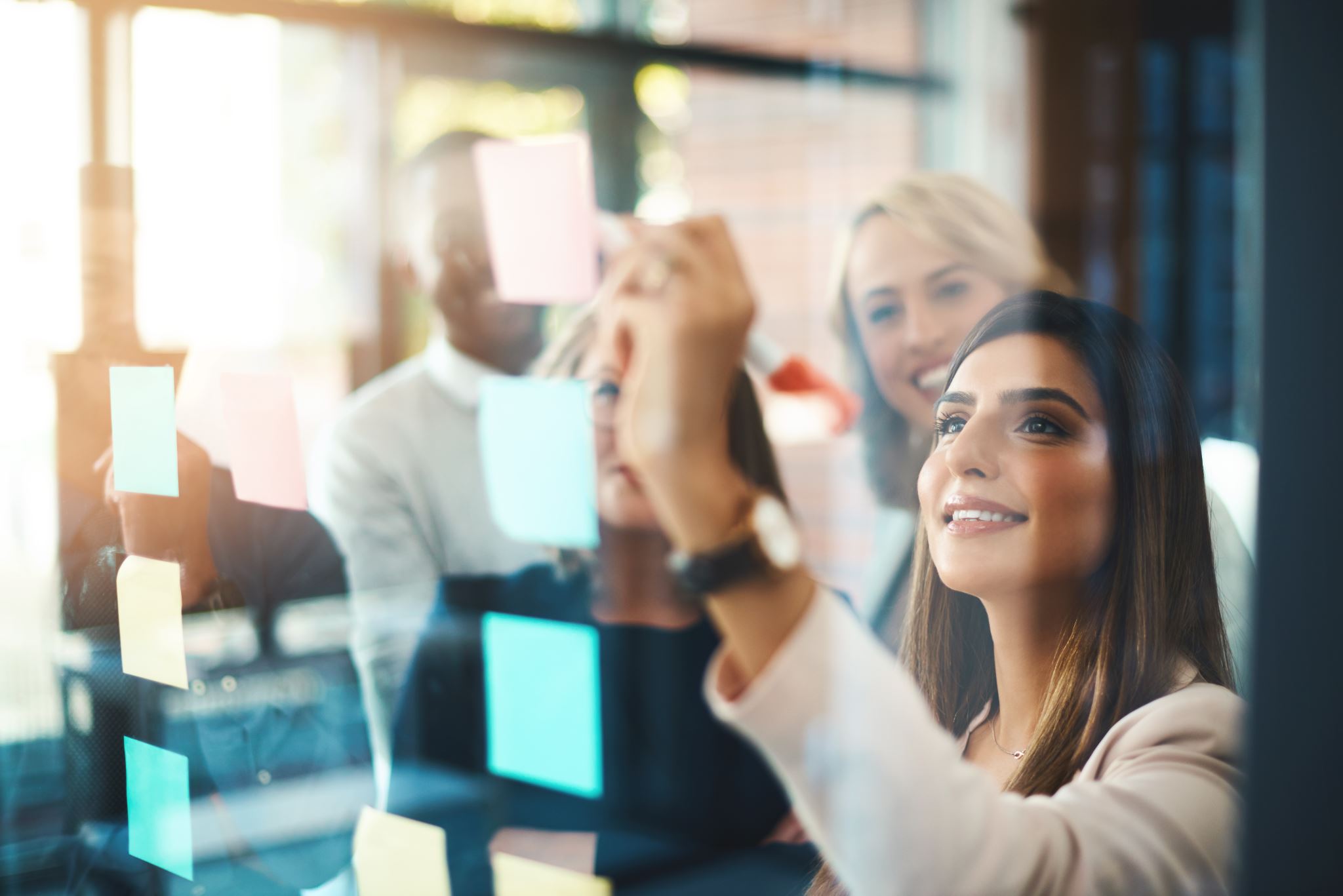 Developing Partnerships & Collaboration4
Vision for Future of ATR/BSR Partnership
Innovation in service delivery
Adapting to evolving workforce needs
Enabling and facilitating collaborations with key partners
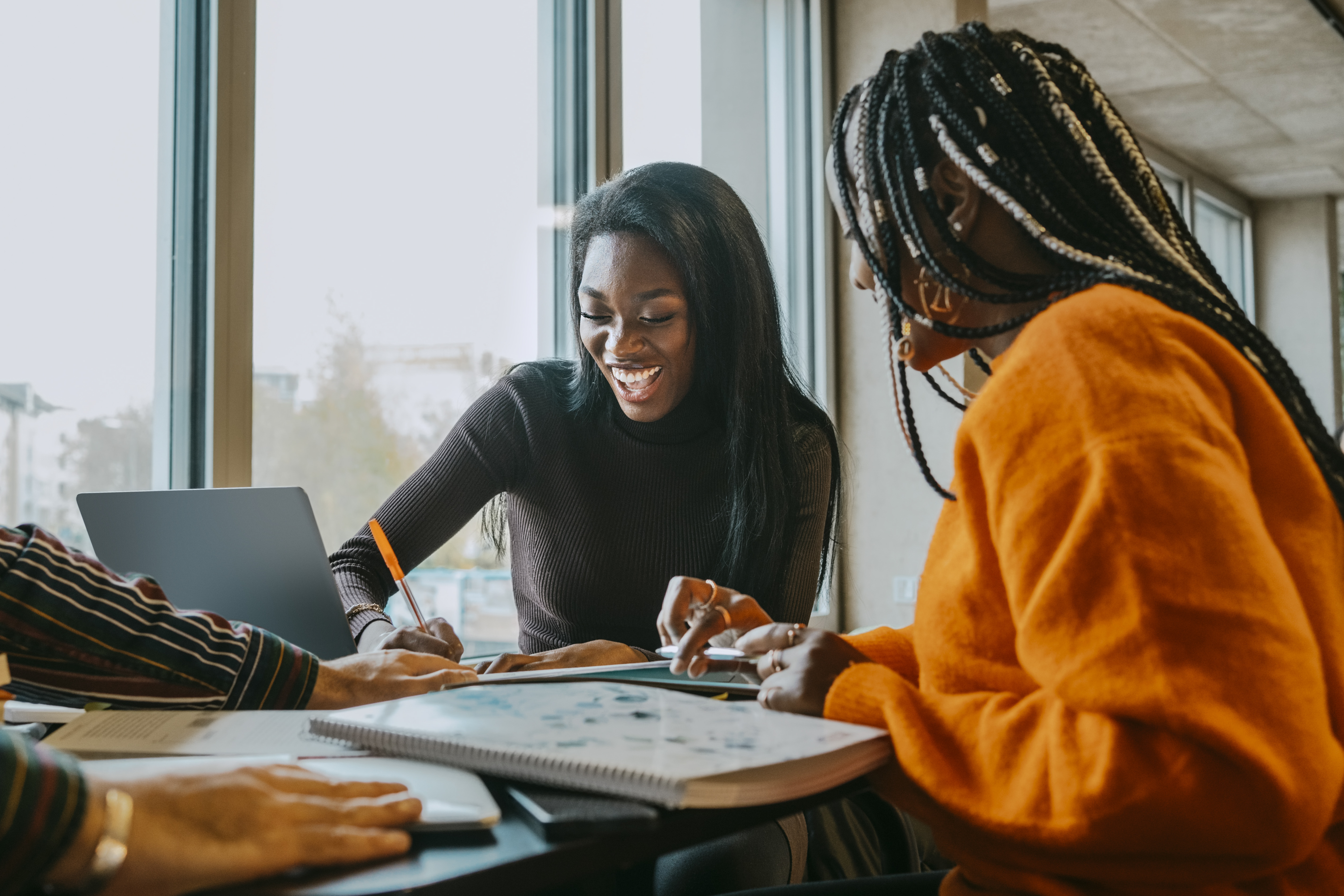 Accessing Workforce System Funding

ATR/BSR Collaboration to Discover Funding Solutions
Funding Sources
Leverage funding from community partners
Braid federal, state, & local funds
WIOA Title 1 funds to support OJT, RTI, Support Services
Accessing Workforce Training Funds
ATRs can play a crucial role in equipping registered apprenticeship sponsors and employers to access local workforce development system funding through collaboration with Business Services Representatives
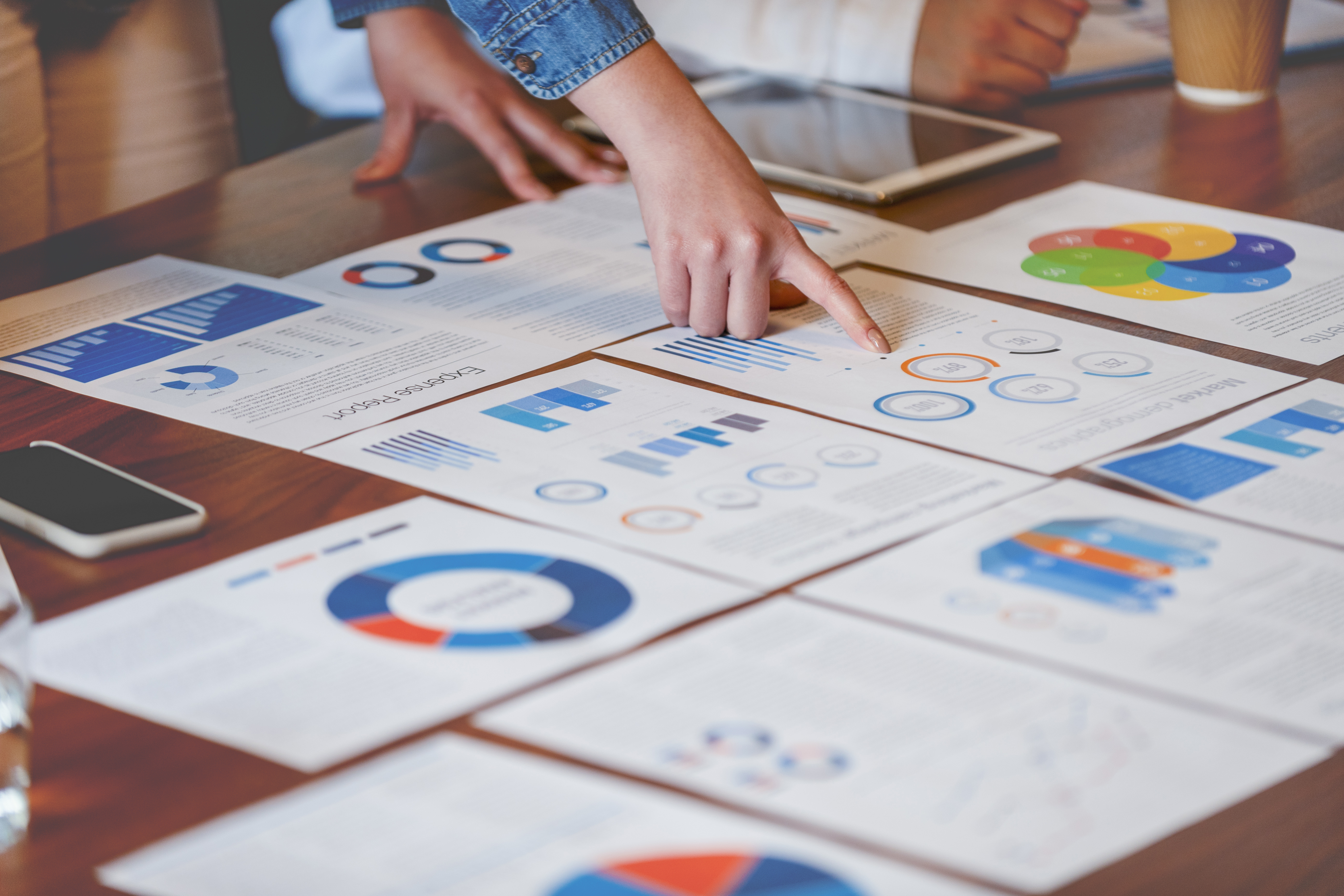 Accessing Workforce Training Funds 2
Step 1: Reach out to your local workforce development board to find out who provides business services for the local workforce system.

Step 2: Meet regularly with your local BSR(s)
Encourage and participate in collaboration between businesses, LWDBs, and training institutions
Explore joint initiatives or partnerships to optimize training outcomes.

Handout: Workforce Training Fund Questions for BSRs
Tools and Takeaways

Handout: Knowledge Assessment Tool
Handout: Asset Mapping Tool
Handout: Workforce Training Fund Questions for BSRs
Safal Partners © 2024
Last Chance to Register!
Capstone for ATRs and BSRs: Collaborating to Expand Registered Apprenticeship

Interactive learning from workforce experts
Effective ATR and BSR partnerships
Implement training at the local level

June 13th from 11am-12:30pm ET

                                     Scan to Register:
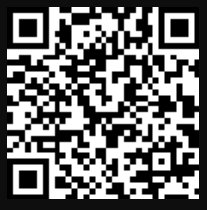 Safal Partners © 2024
Contact Us, Become a Partner
Scan for Partner Form
Receive no-cost expert TA,  materials, and assistance
Network with potential partners nationwide
Be nationally recognized for your work
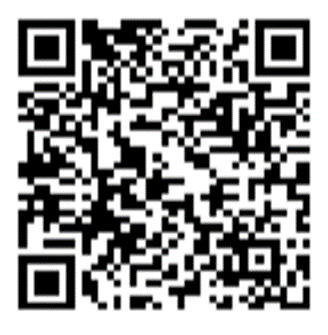 Email us your questions at RA_COE@SafalPartners.com
For more information, visit: dolcoe.safalapps.com
Safal Partners © 2024